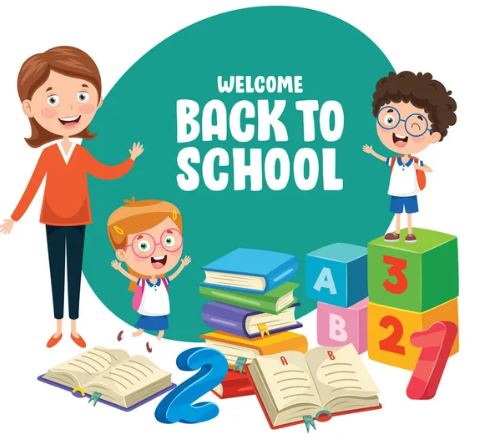 Математика
Математика
1 клас
Урок 10
Число і цифра 1. 
Поняття «один-багато», «перший». Написання цифри 1.
Налаштування на урок
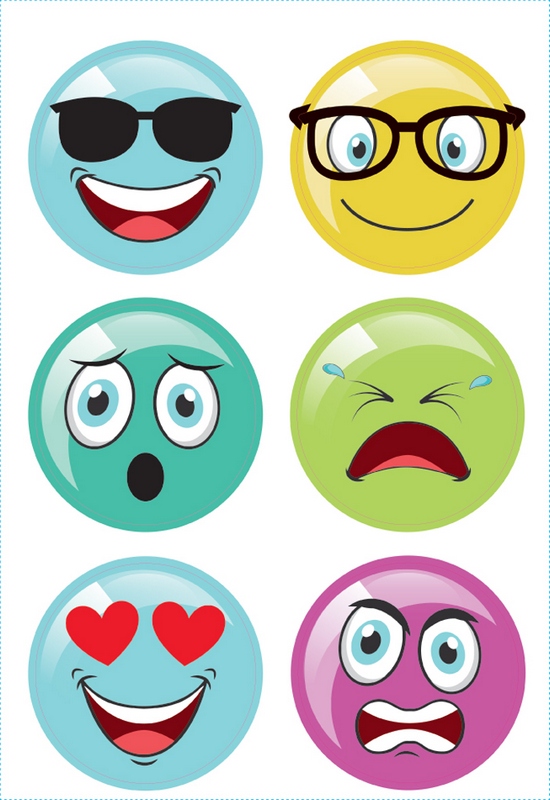 Обери смайлик, що передає твій настрій на початку уроку
Лічба в порядку зростання від 1 до 10
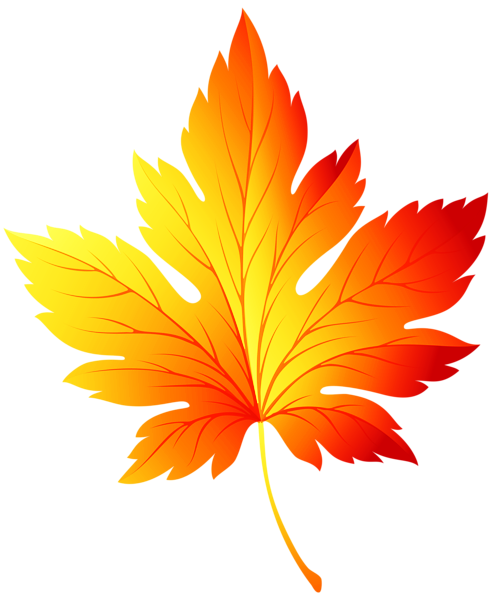 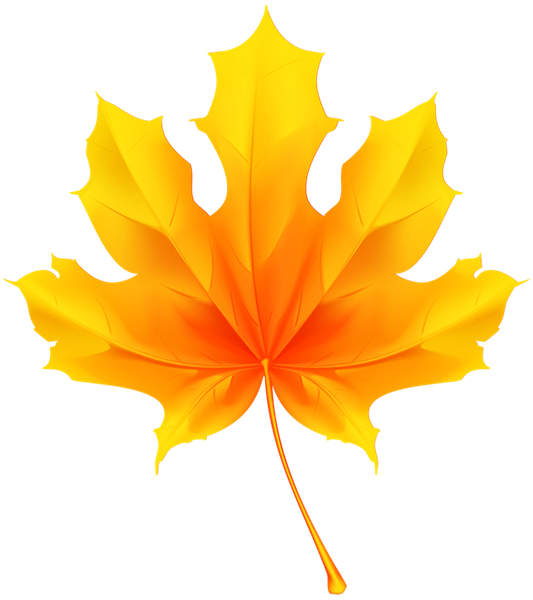 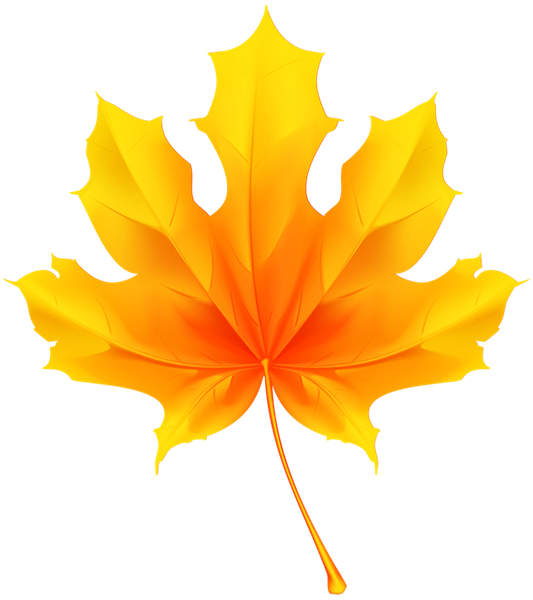 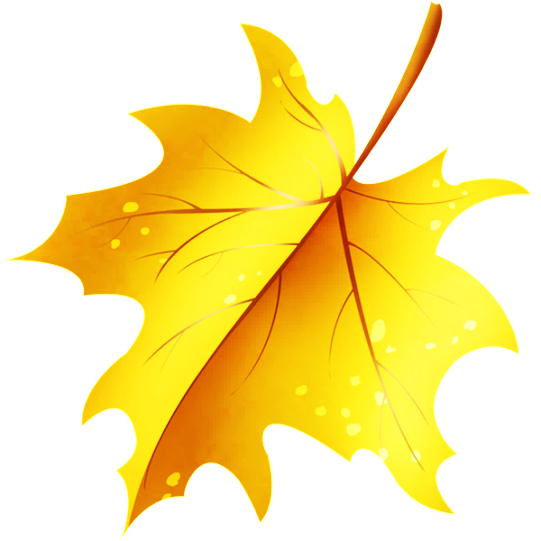 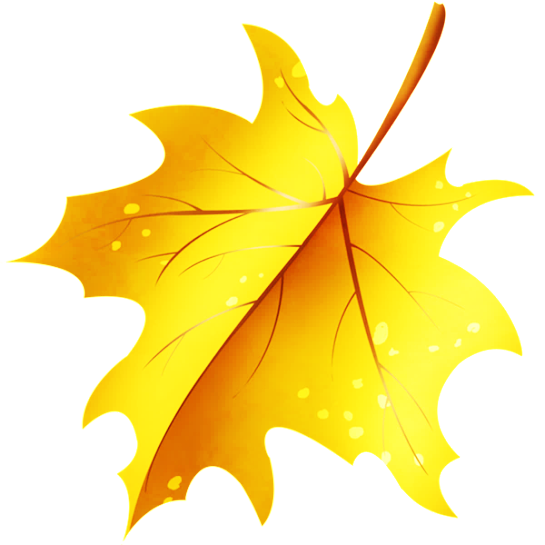 2
3
4
5
1
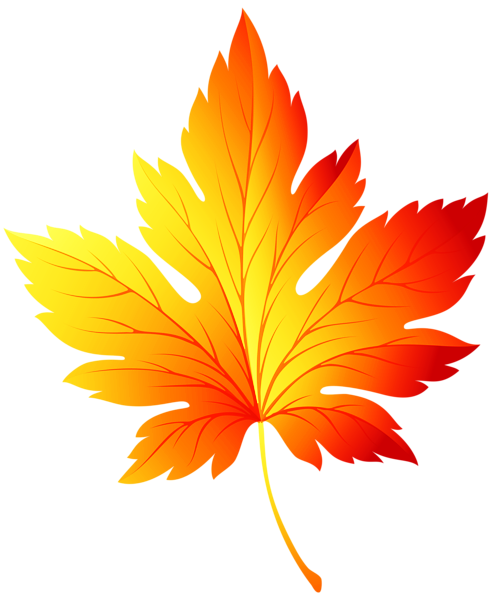 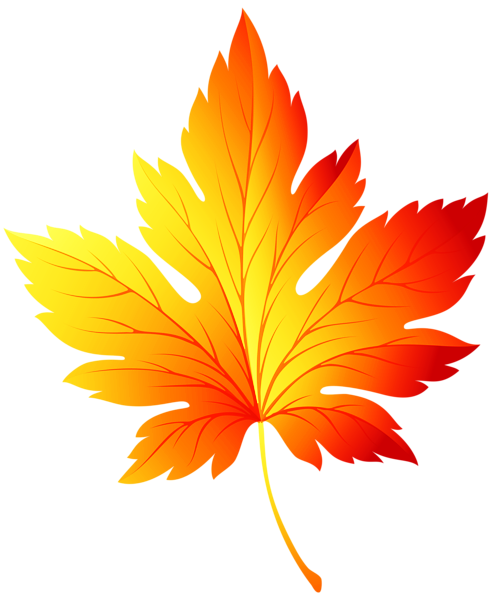 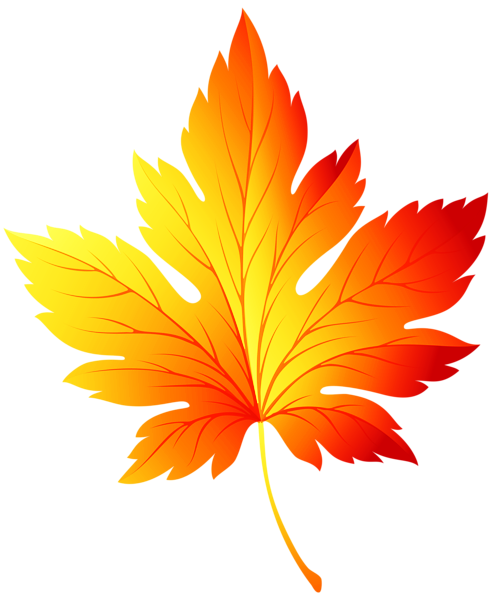 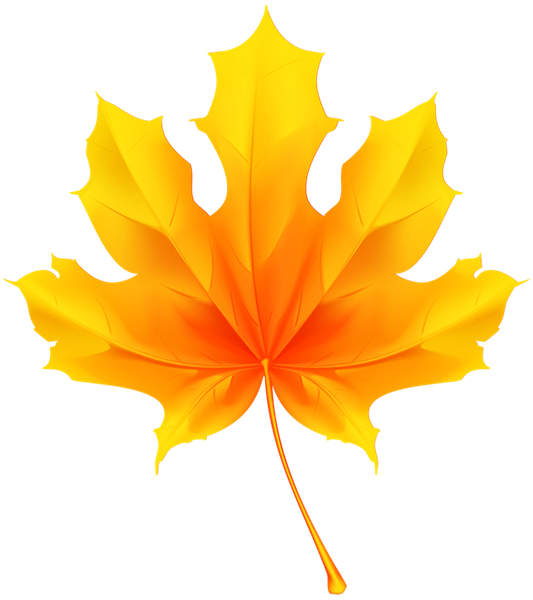 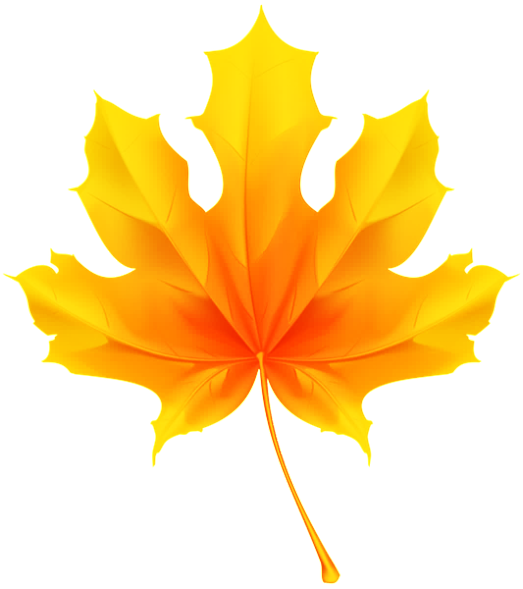 8
9
6
10
7
Повторення вивченого матеріалу. 
Робота з лічильним матеріалом
Яких квітів є однакова кількість?
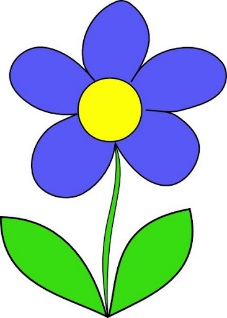 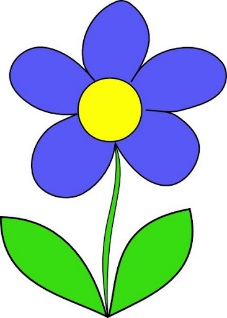 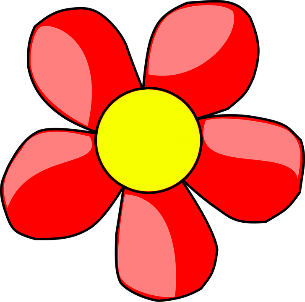 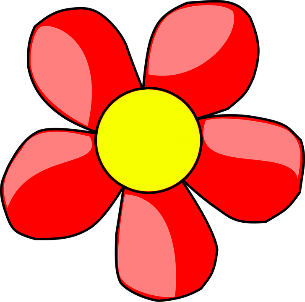 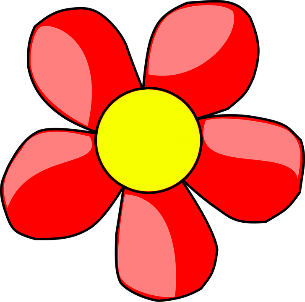 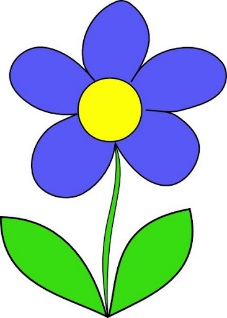 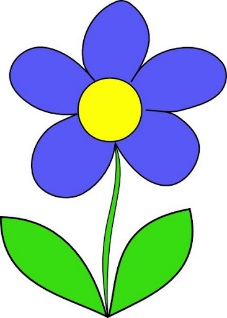 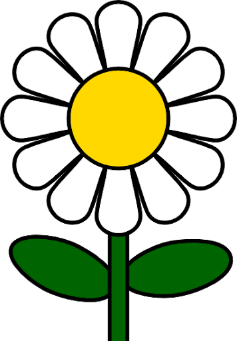 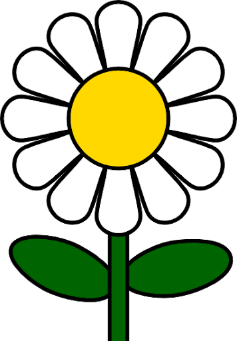 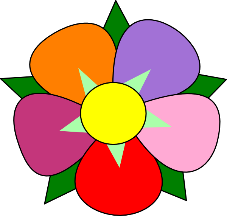 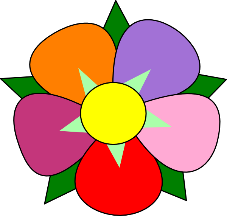 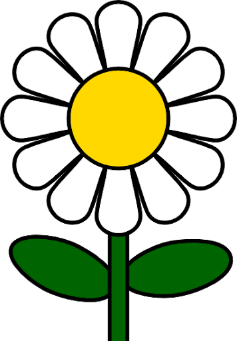 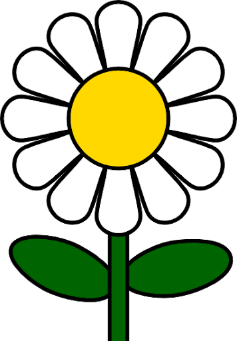 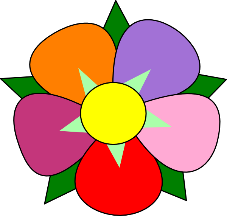 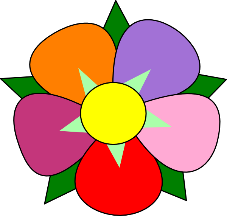 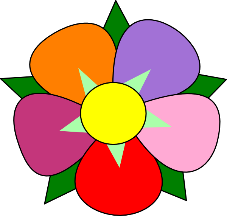 Повторення вивченого матеріалу. 
Робота з лічильним матеріалом
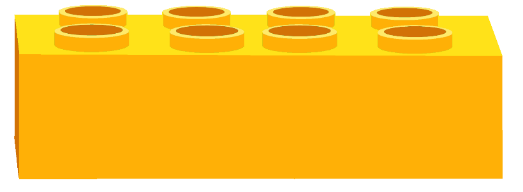 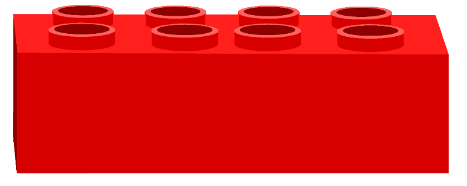 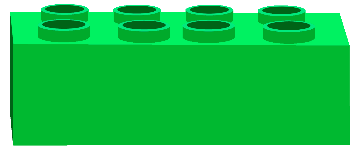 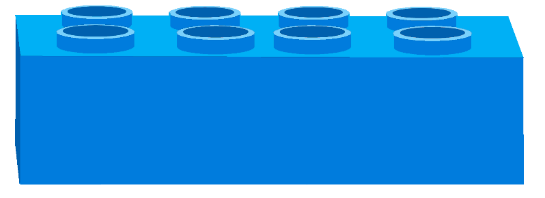 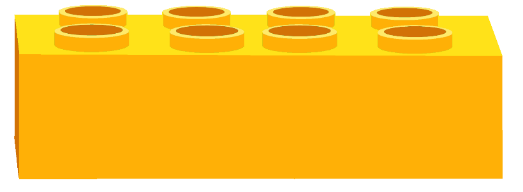 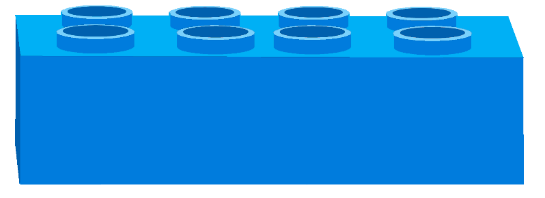 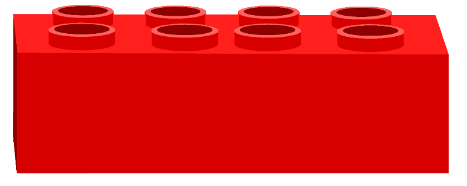 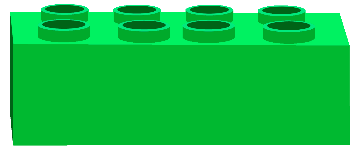 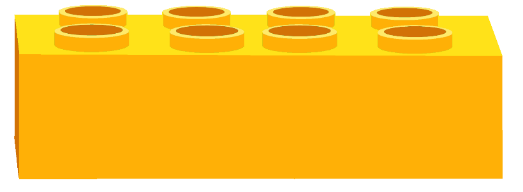 Скільки жовтих?
Скільки синіх?
Скільки червоних?
Скільки зелених?
Яких цеглинок більше?
Яких порівну?
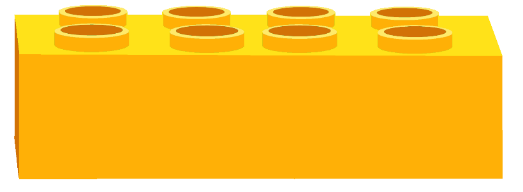 Відгадай загадку
Проживають в розумній книжціХитромудрі братики.Десять їх, але брати ціПорахують все на світі.
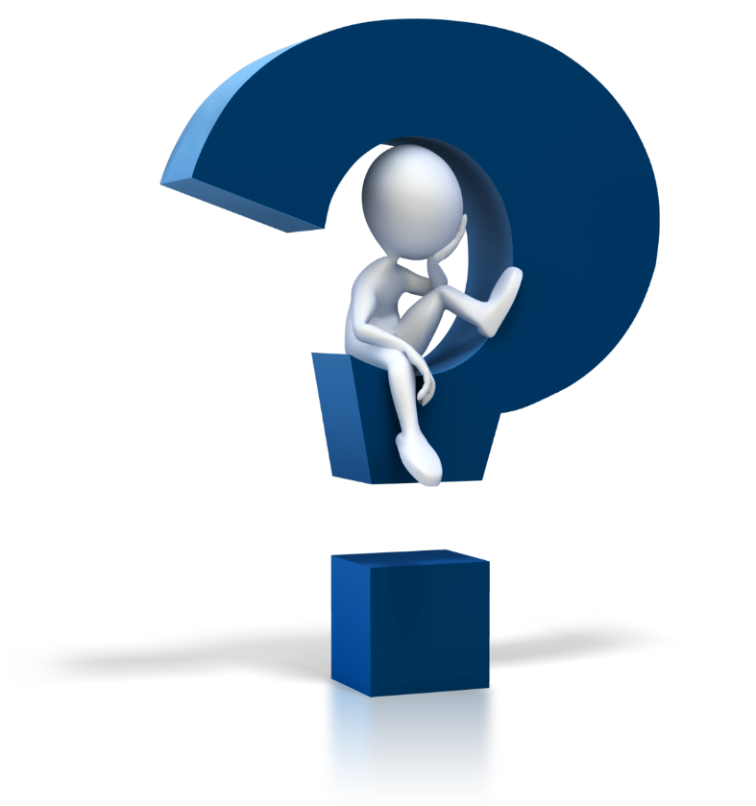 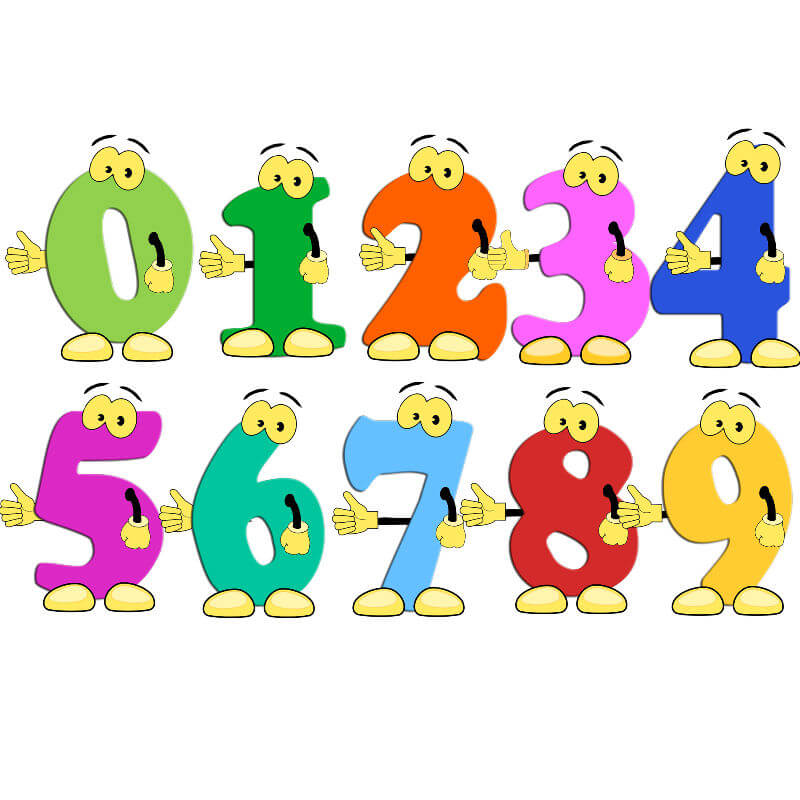 Цифри
Мотивація навчальної діяльності
Так. Це цифри.
Так виглядали перші винайдені людиною цифри.
Озирніться навкруги. Скільки різних предметів оточує нас!
Люди ще у давнину замислювалися, як позначити кількість предметів. Чи знаєте ви, що придумала людина?
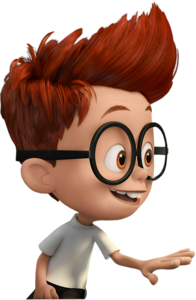 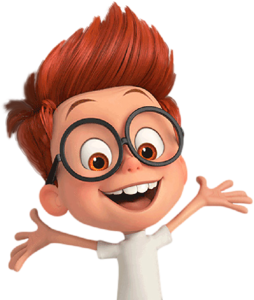 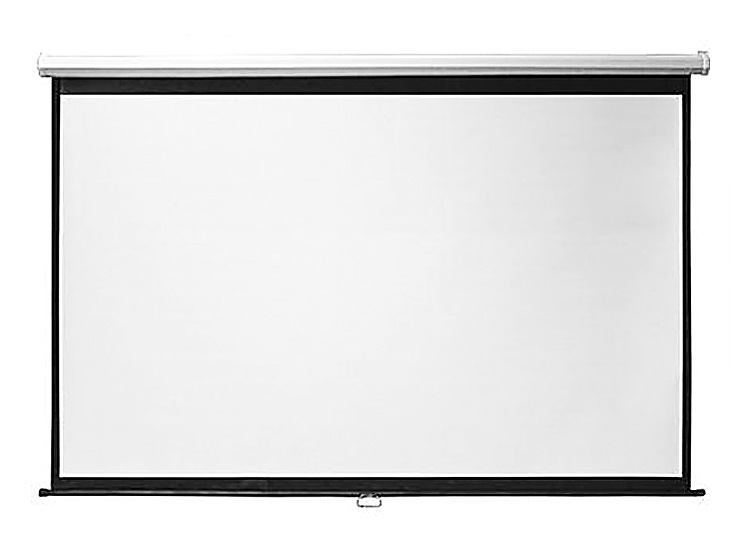 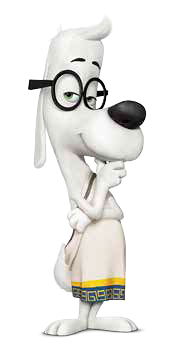 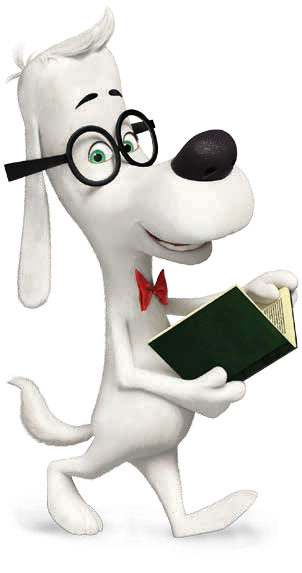 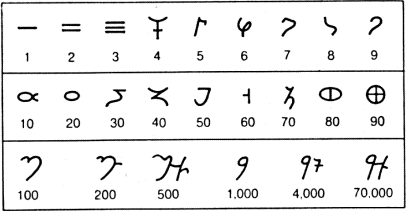 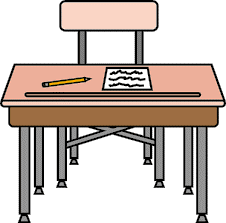 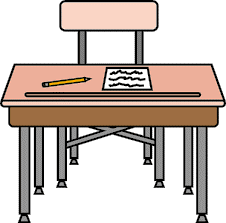 Повідомлення теми та завдань уроку
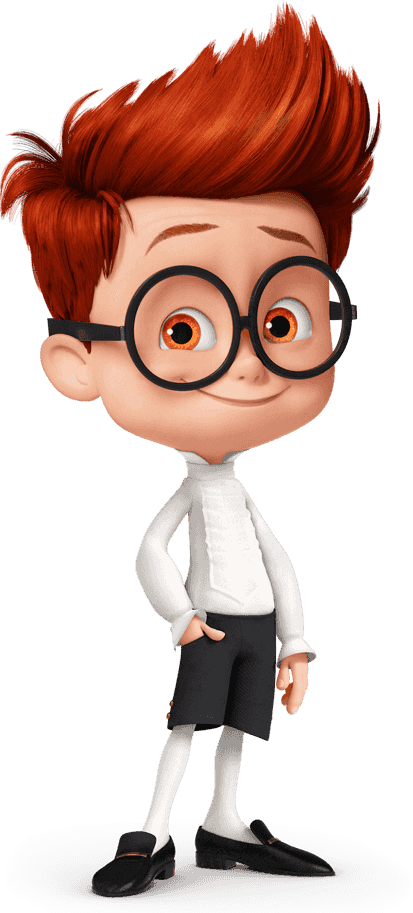 Сьогодні на уроці 
ми навчимося писати 
першу цифру та визначати, 
яку саме кількість предметів вона позначає.
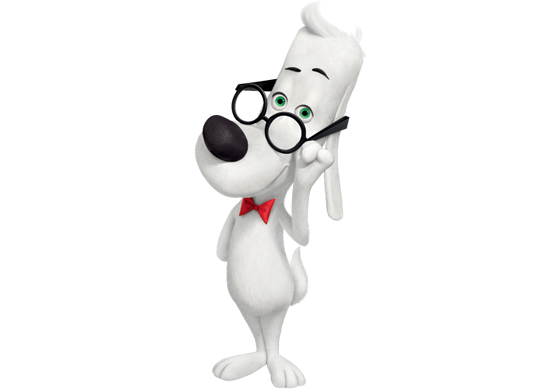 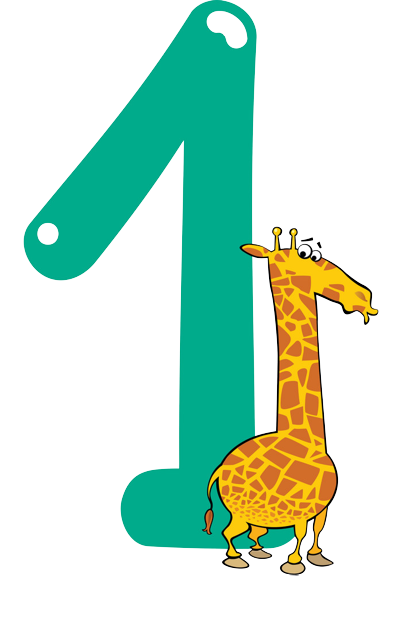 З хитрим носиком сестричка, 
Йде в нас перша  …
Одиничка
Число і цифра 1
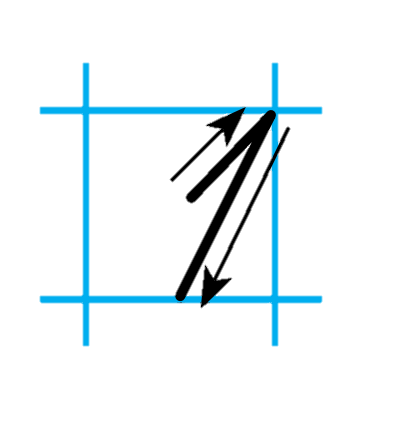 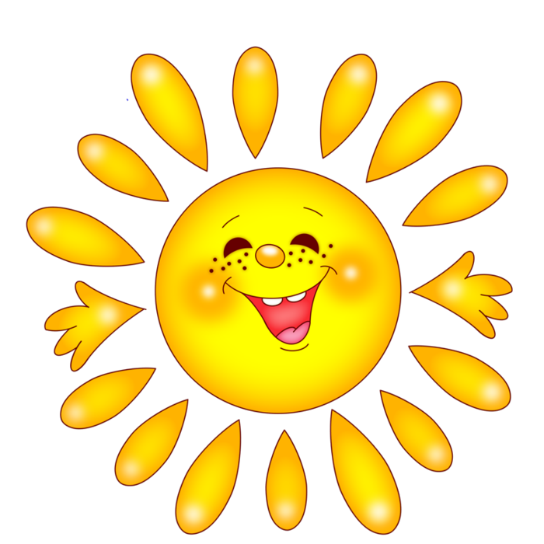 Що зображено на малюнку?
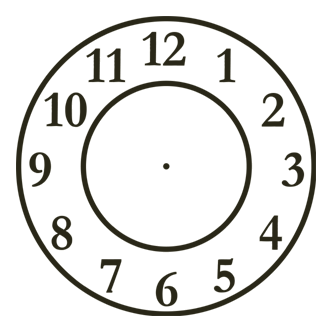 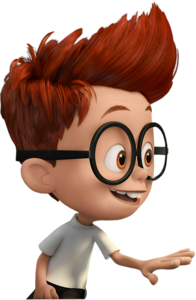 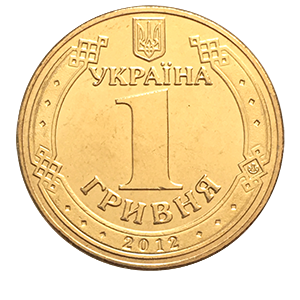 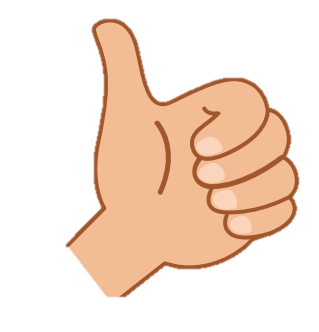 Підручник.
Сторінка
12
Число і цифра 1
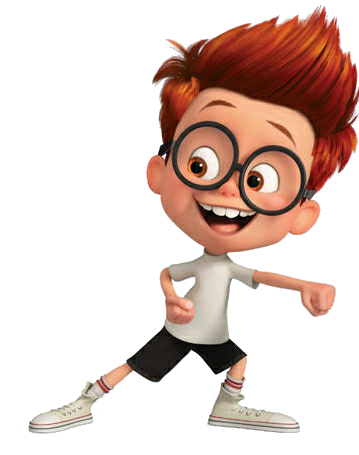 Скільки кілець у пірамідці?
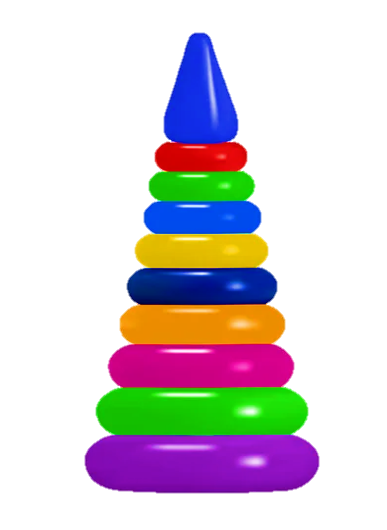 Підручник.
Сторінка
12
1
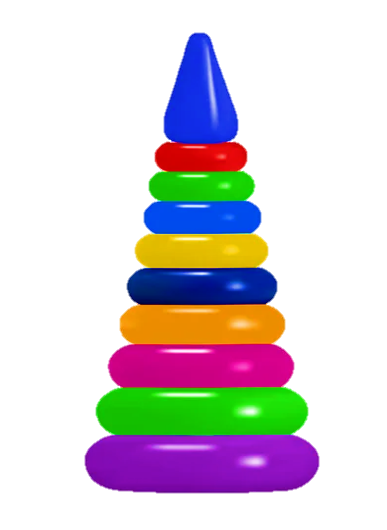 Поняття «перший»
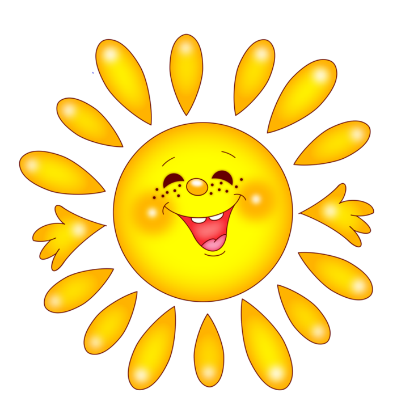 Хто із звірят рухається першим? Хто — останнім?
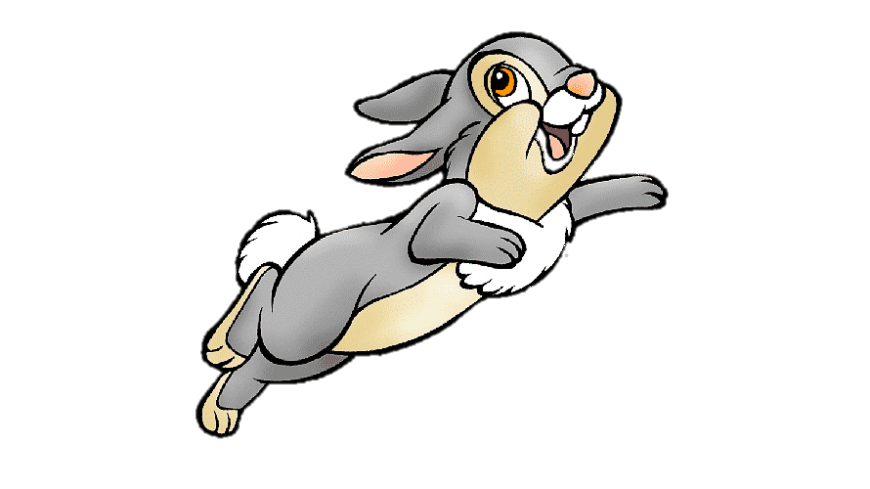 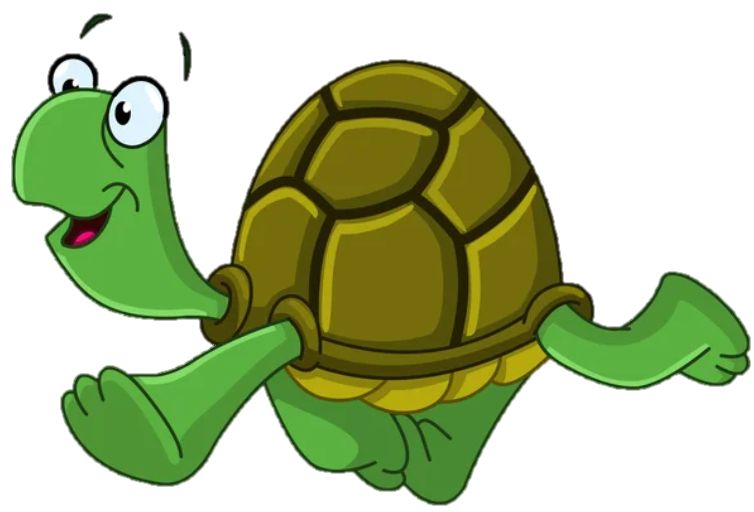 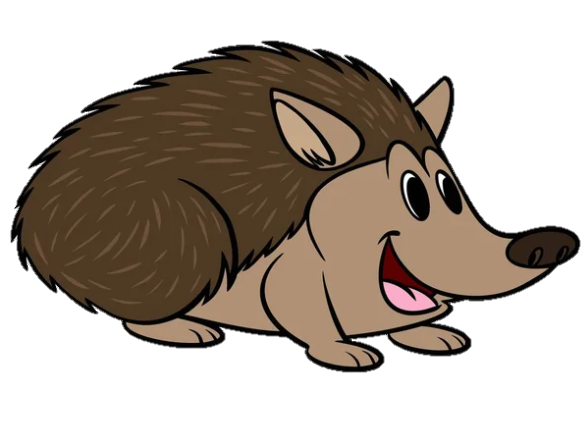 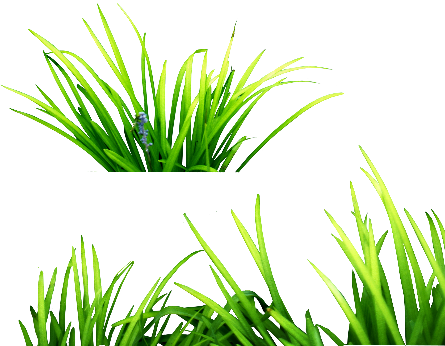 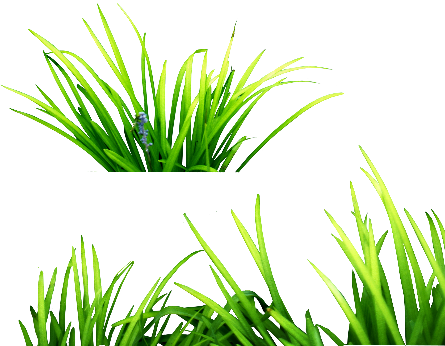 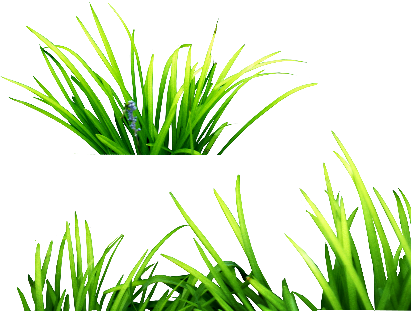 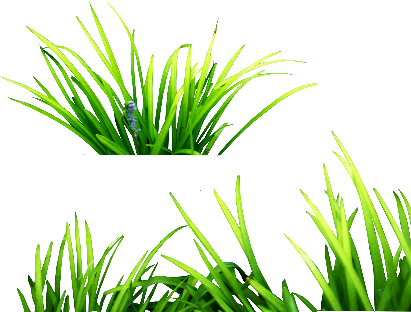 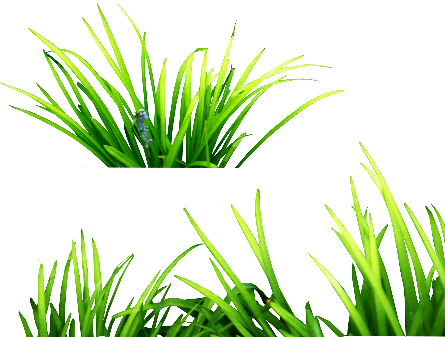 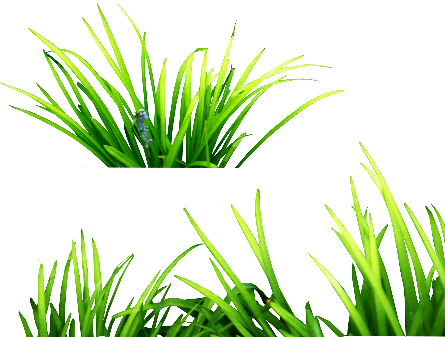 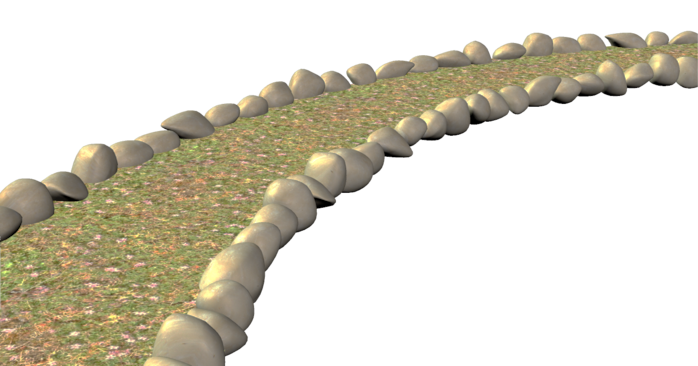 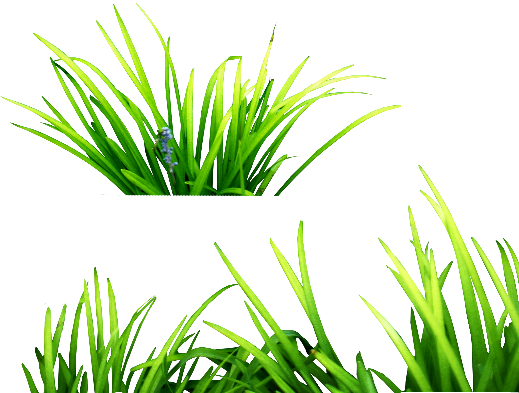 перший
останній
Підручник.
Сторінка
12
Робота за малюнком
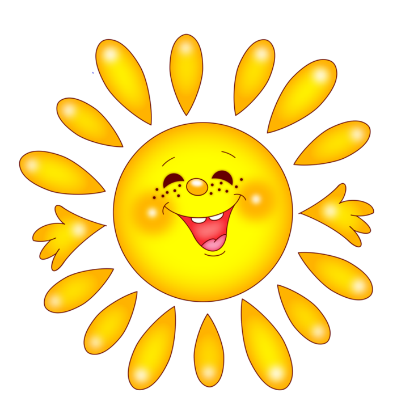 Назви, що тримає кожний хлопчик у лівій руці,  а що — у правій.
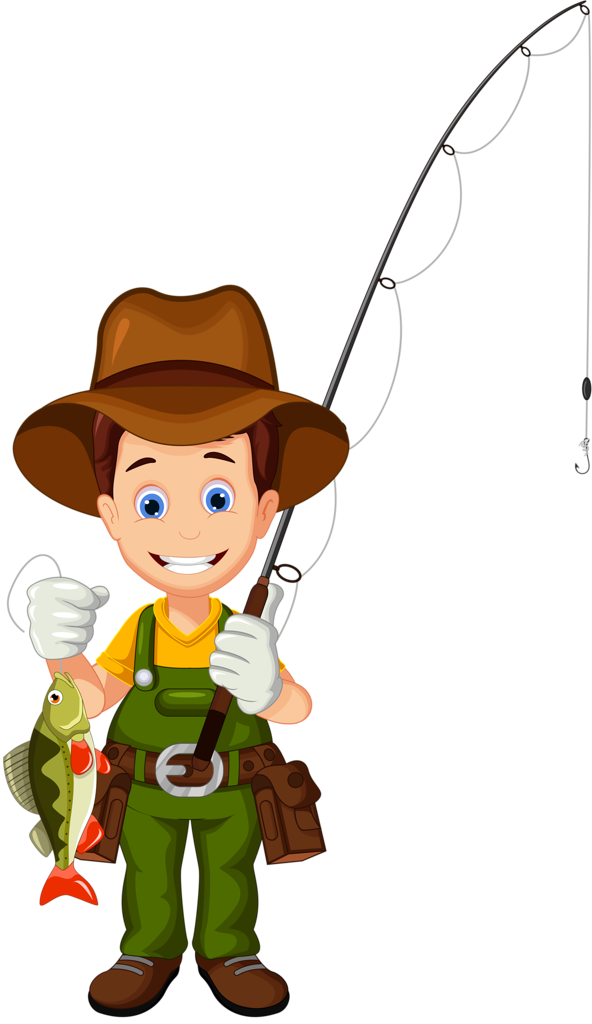 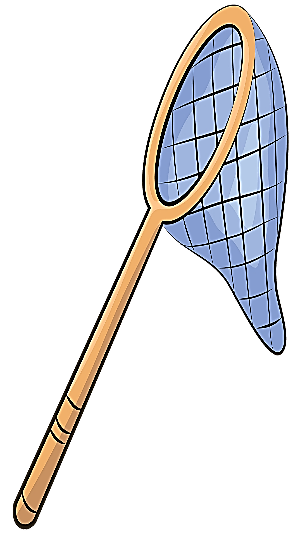 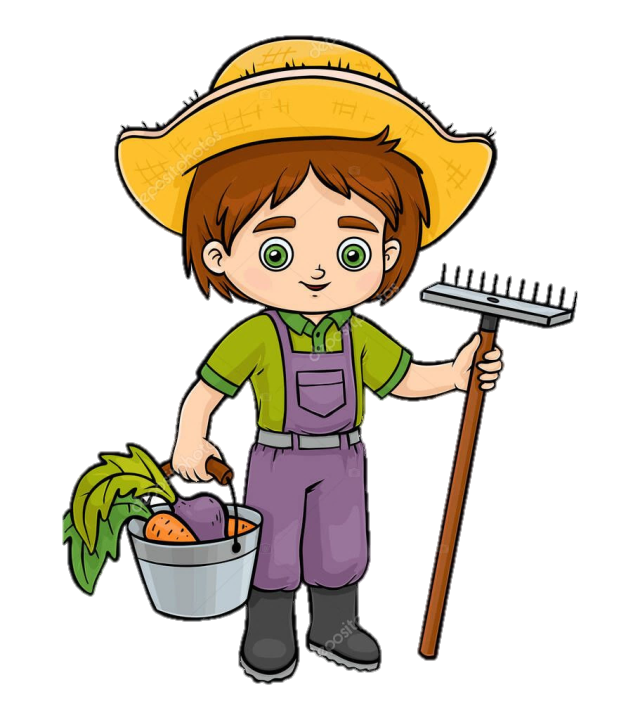 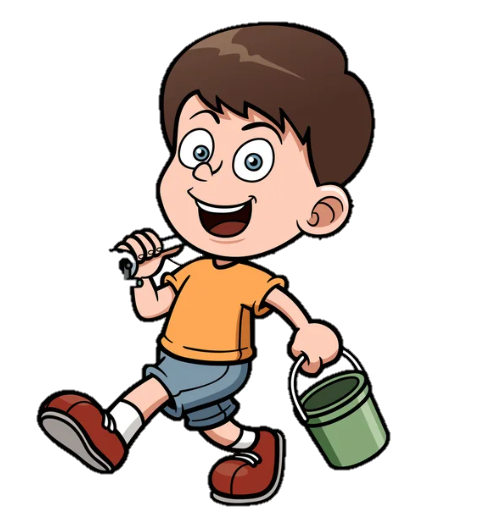 Права рука
Ліва рука
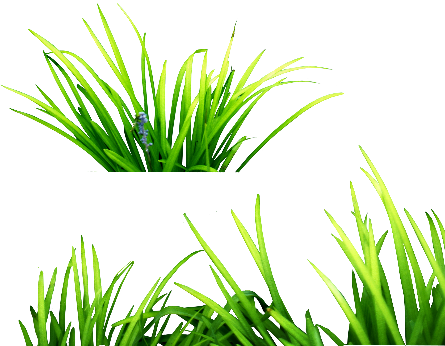 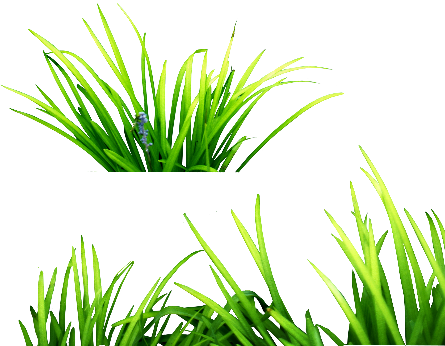 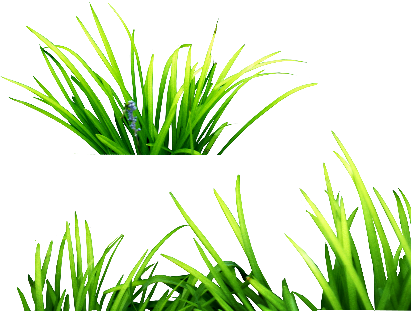 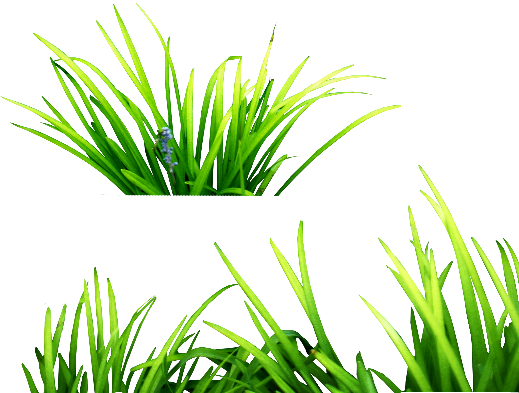 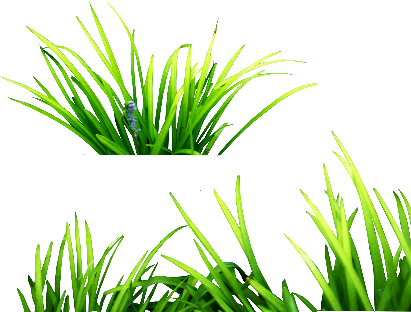 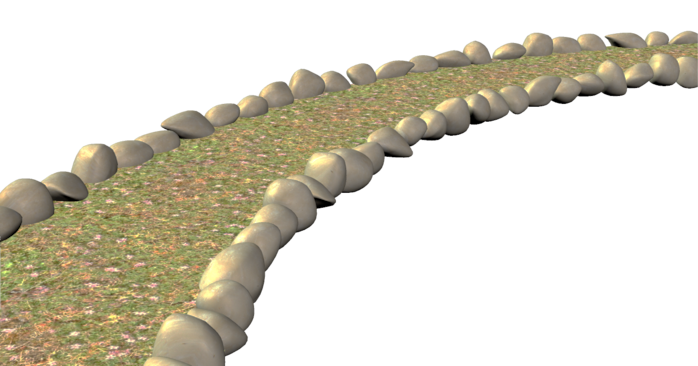 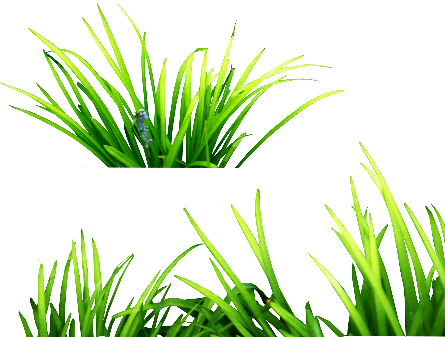 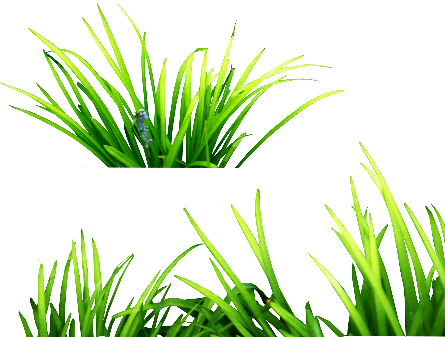 Підручник.
Сторінка
12
Руханка
Послухай вірша
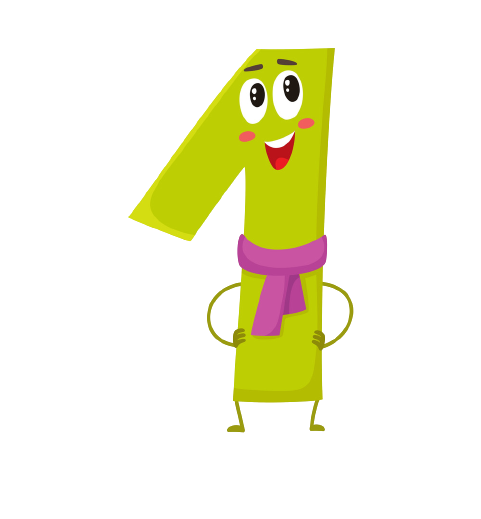 Перша цифра – одиниця
Гостроноса, ніби спиця!
Позначає що вона?
Що предмет один-єдиний:
Голова у нас одна,
Серце теж одно в людини.
Вправа «Бліц»
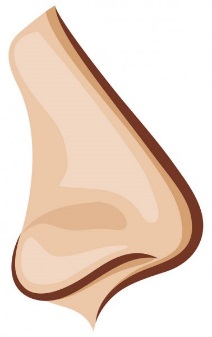 один
На обличчі носик …
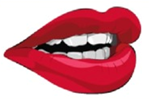 Біля носика ротик …
один
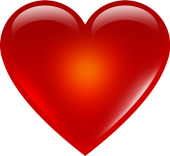 У людини серце …
одне
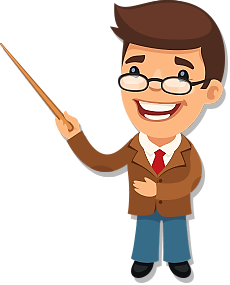 один
Біля дошки вчитель …
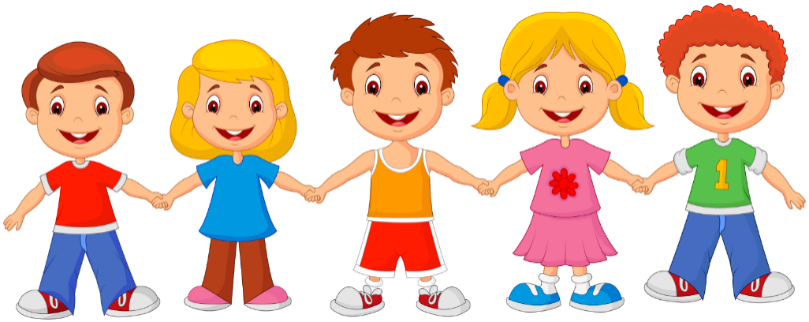 багато
А у класі діток …
Робота у зошиті
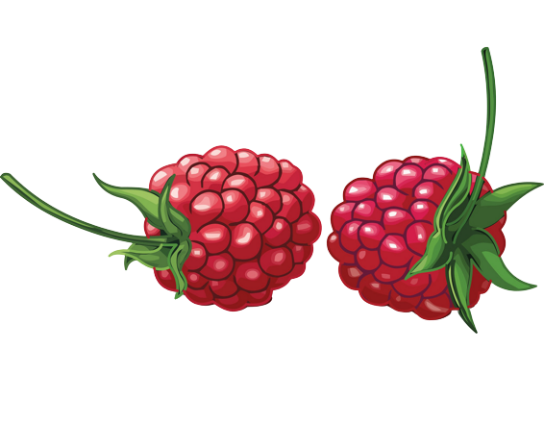 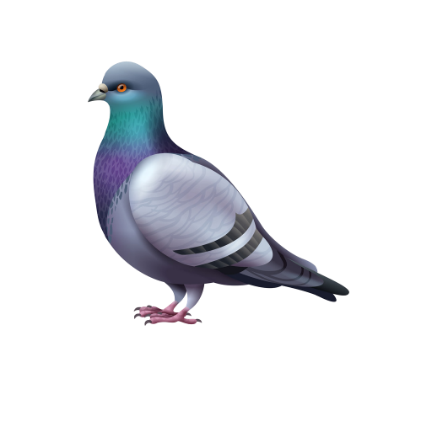 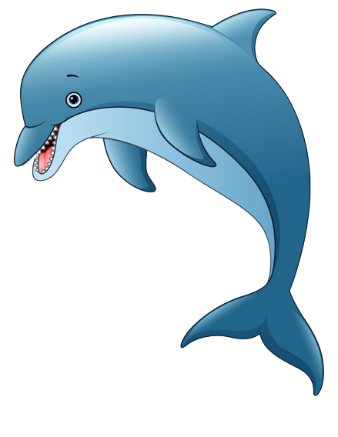 Який предмет на малюнку один, а яких багато?
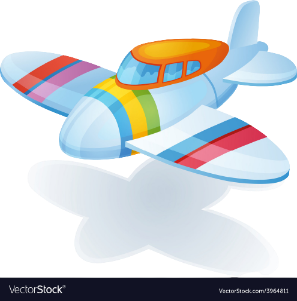 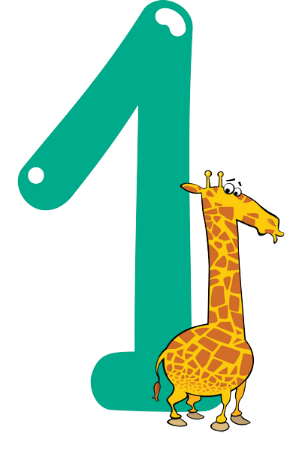 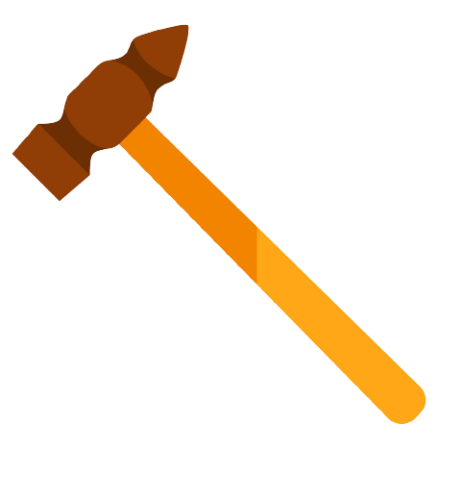 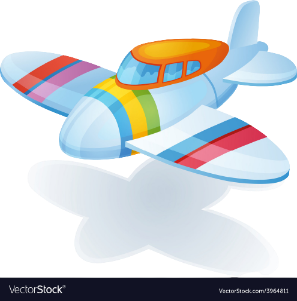 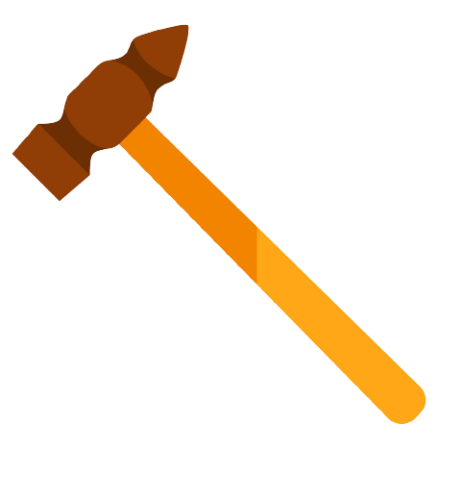 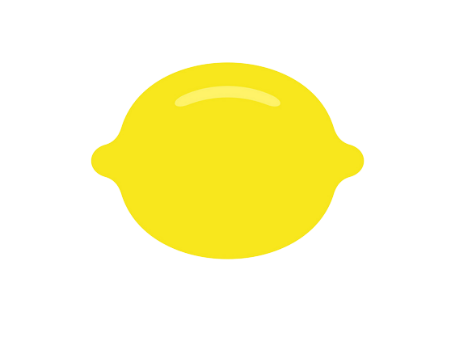 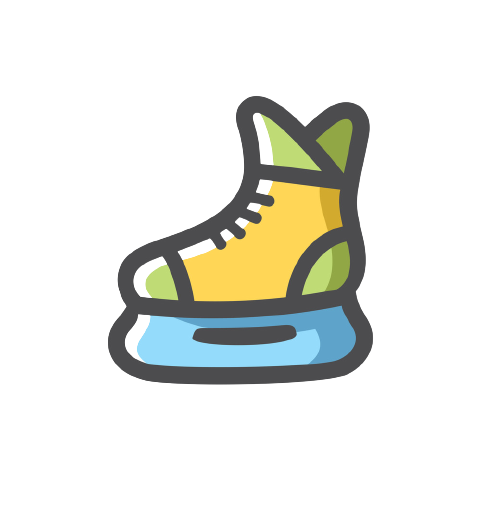 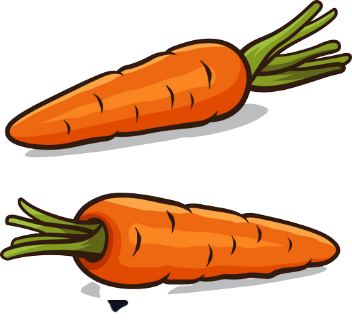 Зошит.
Сторінка
9
Методика написання цифри «1»
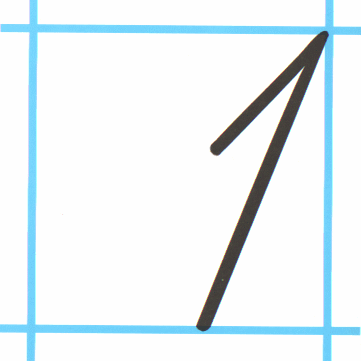 Робота у зошиті
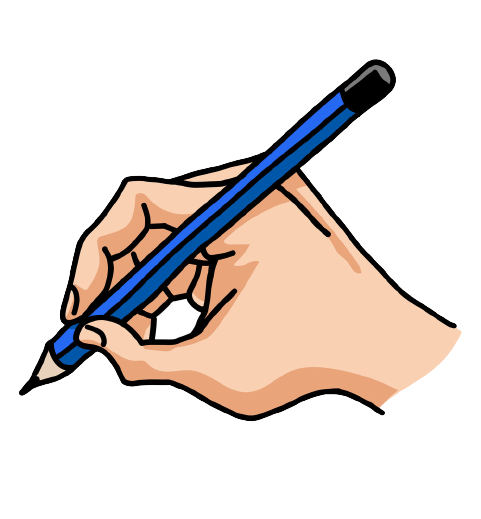 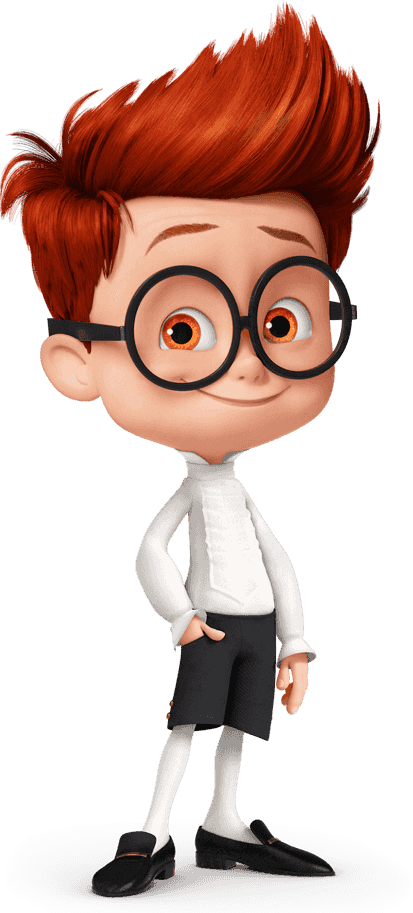 Допиши за зразком.
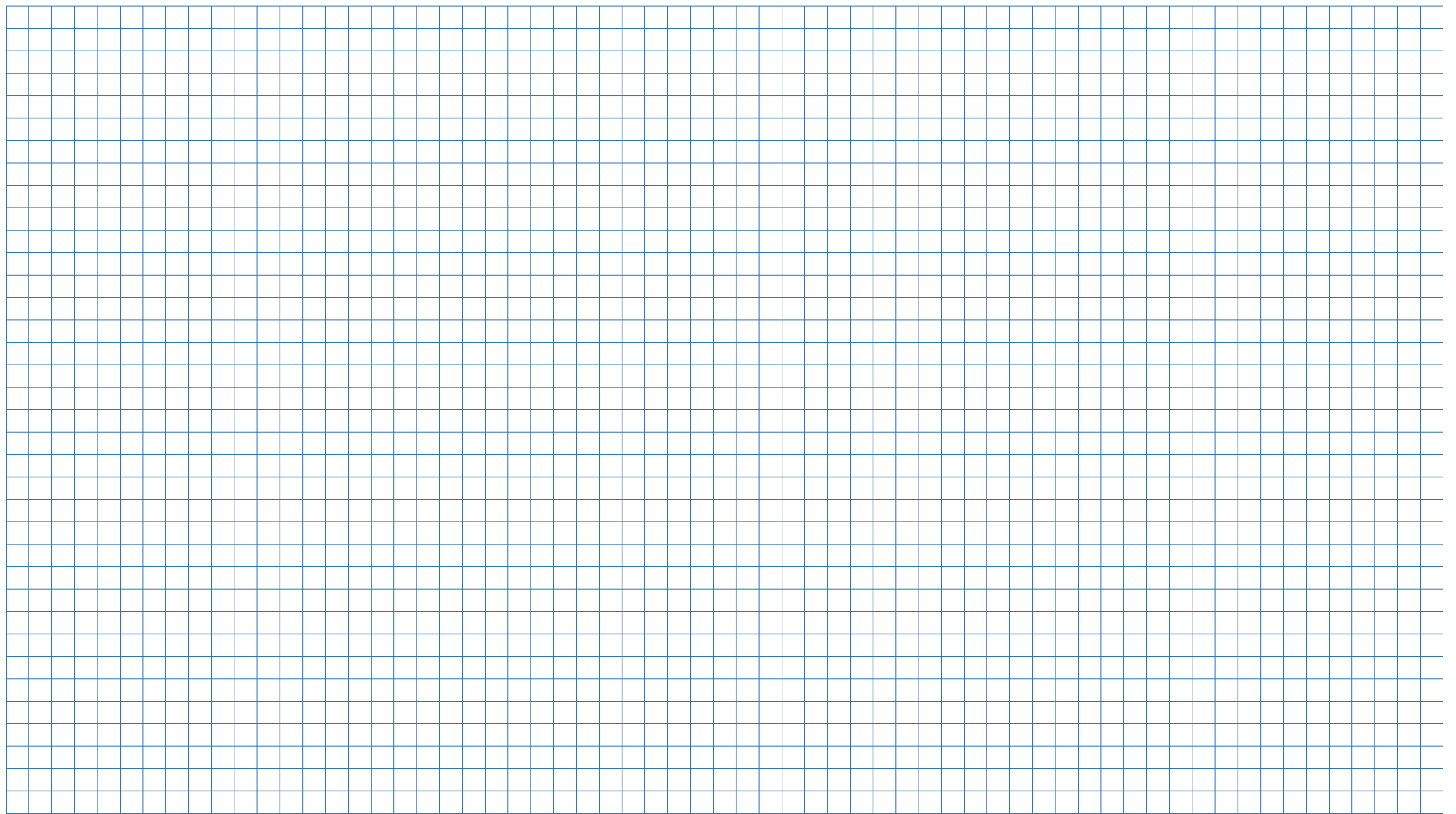 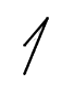 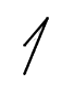 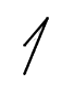 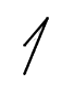 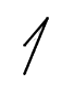 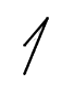 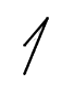 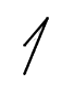 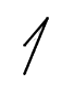 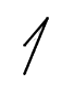 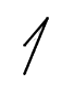 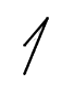 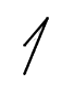 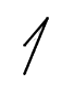 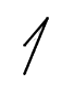 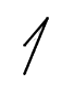 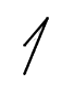 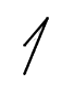 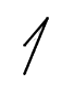 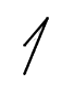 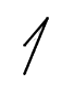 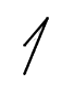 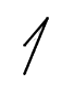 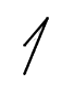 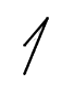 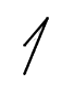 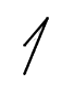 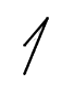 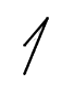 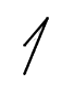 Зошит.
Сторінка
9
Робота у зошиті
Скільки пеналів на малюнку? Скільки гумок?
Намалюй один олівець.
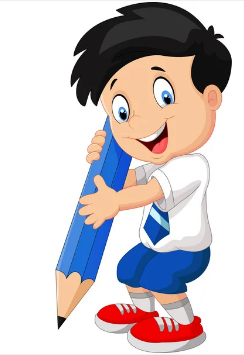 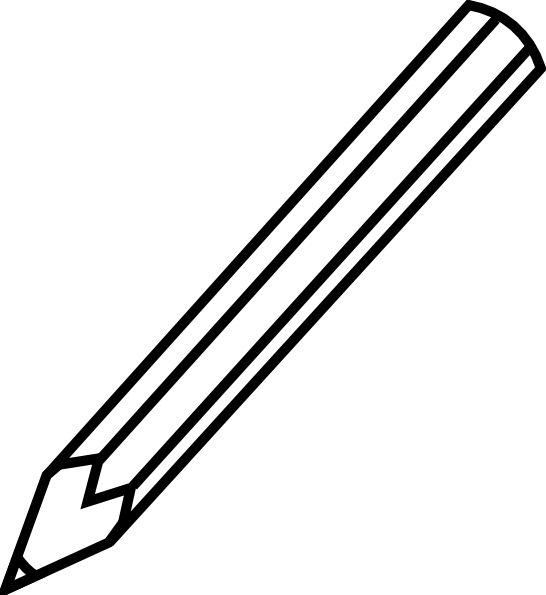 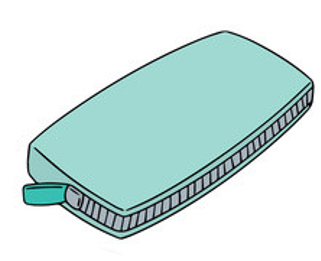 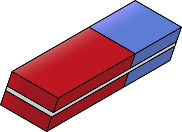 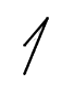 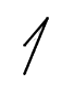 Посібник.
Сторінка
9
Завдання для кмітливих
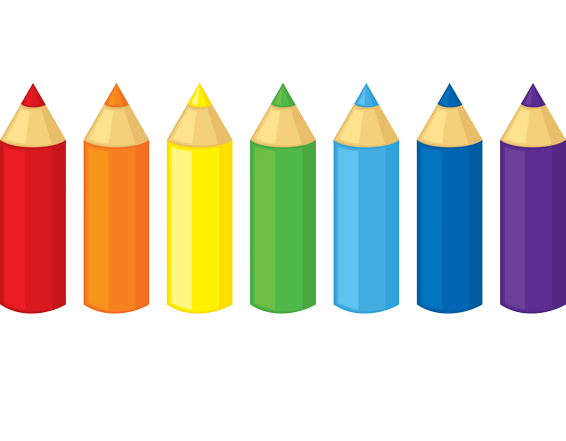 Назви колір олівців, на яких написана цифра 1.
5
4
1
1
1
2
3
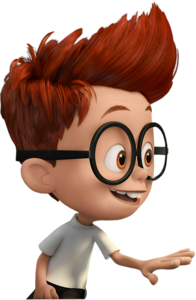 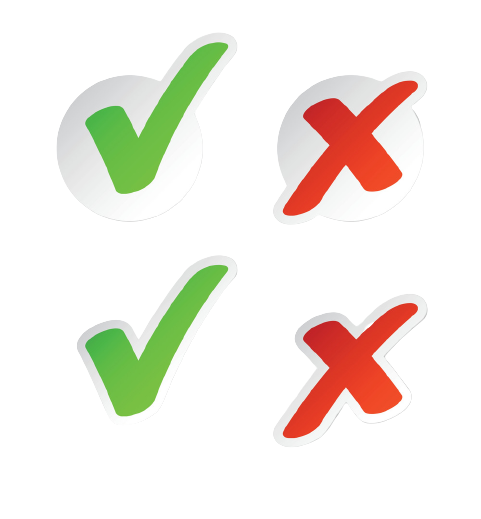 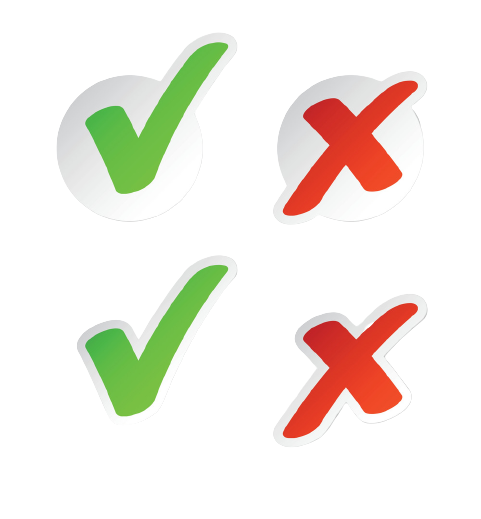 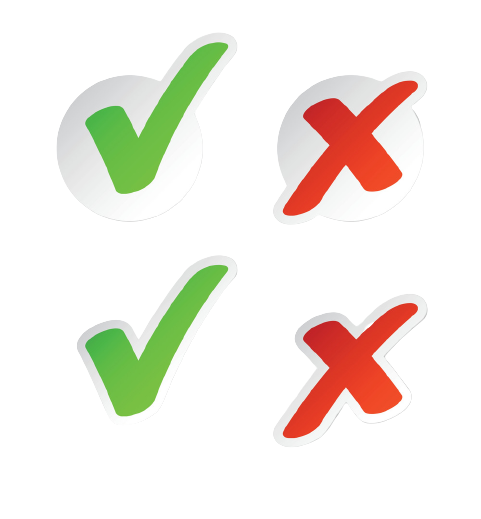 Закріплення вивченого матеріалу
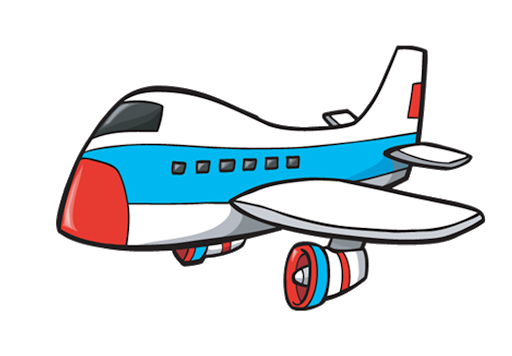 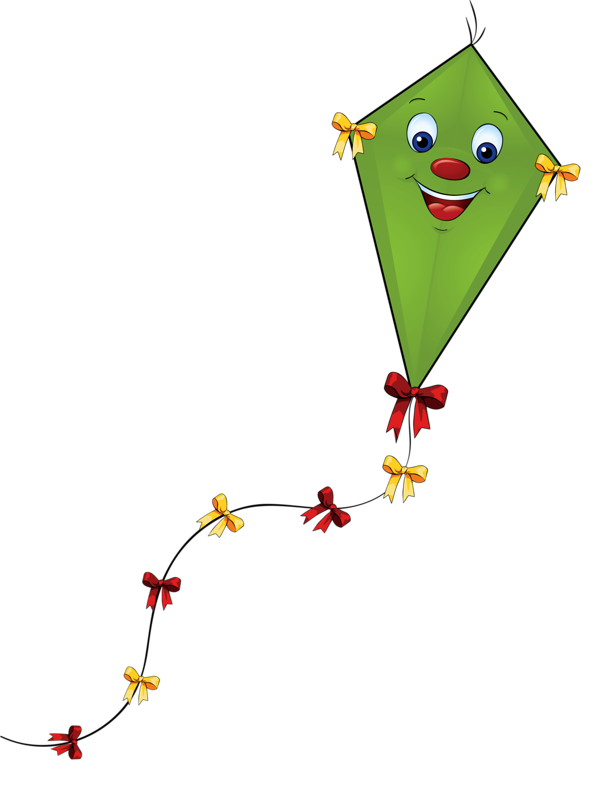 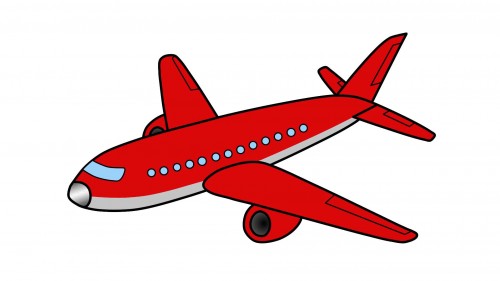 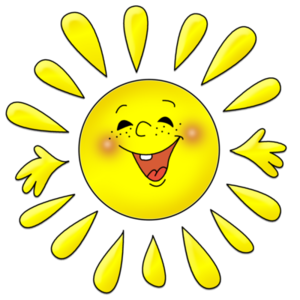 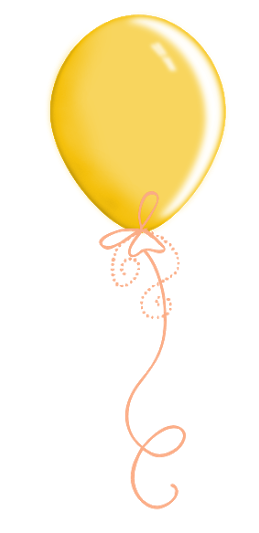 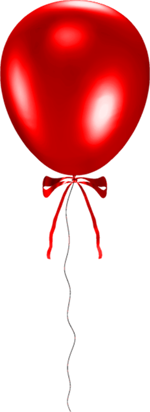 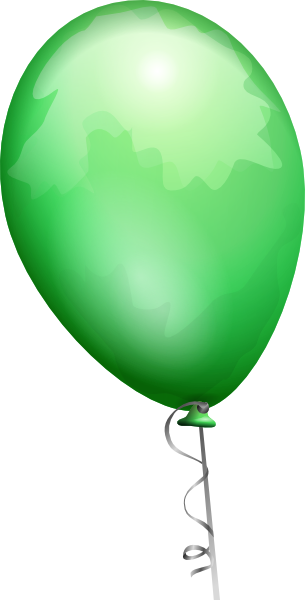 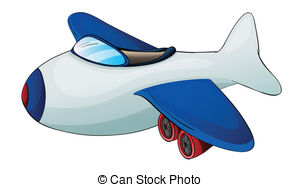 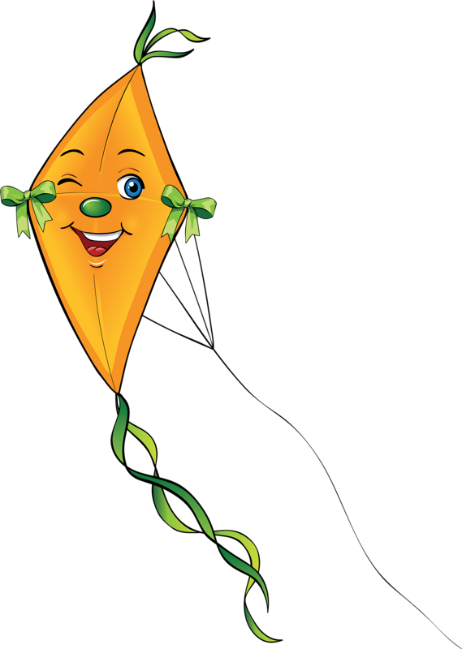 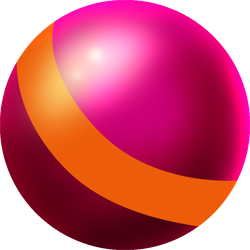 Що на малюнку зображене одне?
Чого більше, ніж одне?
Скільки літачків? Скільки кульок?
Яка кількість повітряних зміїв?
Робота з конструктором «LEGO»
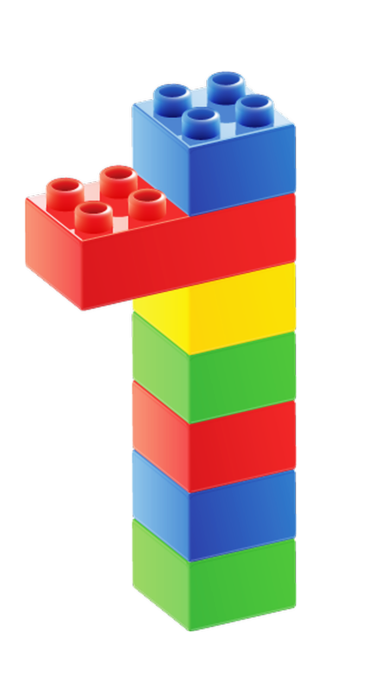 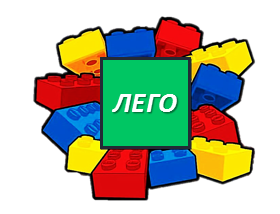 Рефлексія. Вправа «Скриньки настрою»
В яку скриньку ви покладете враження від уроку?
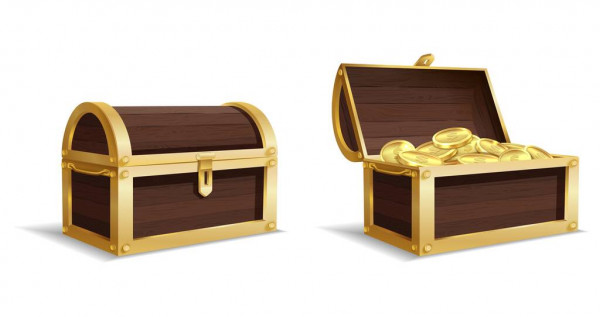 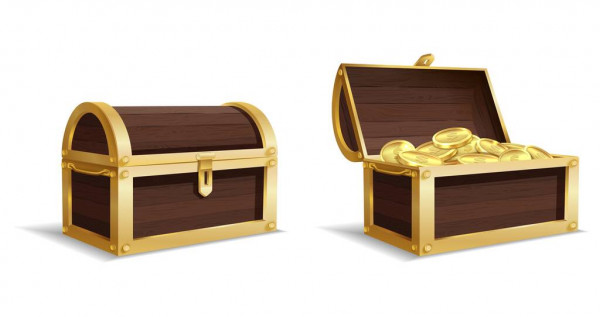 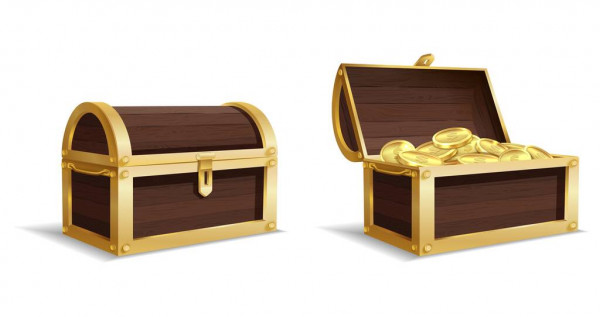 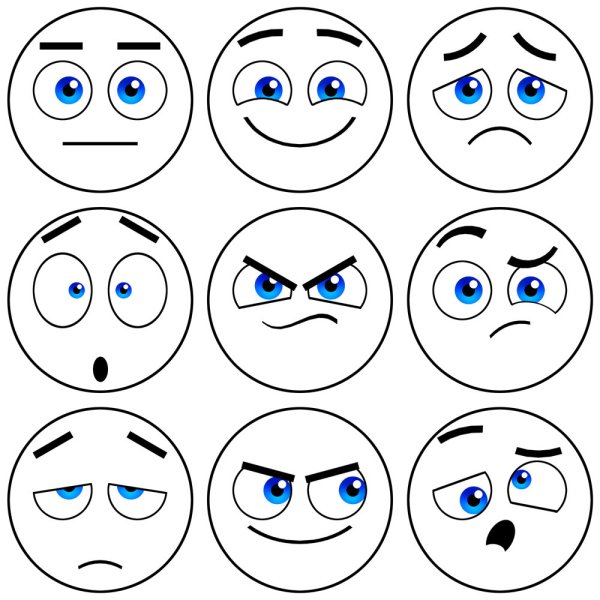 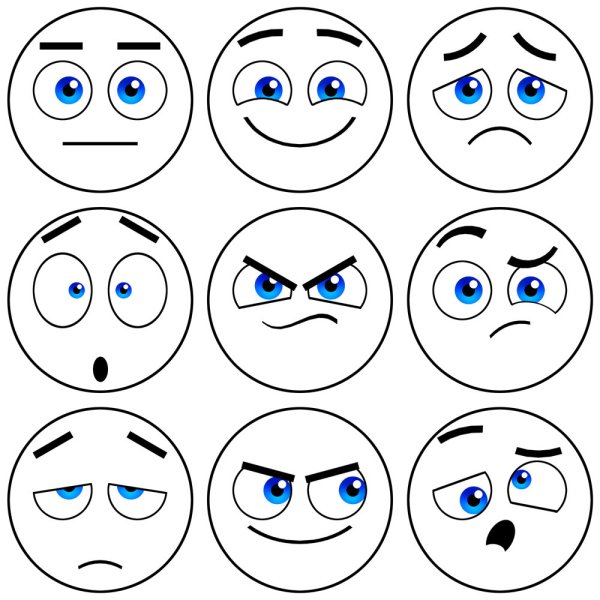 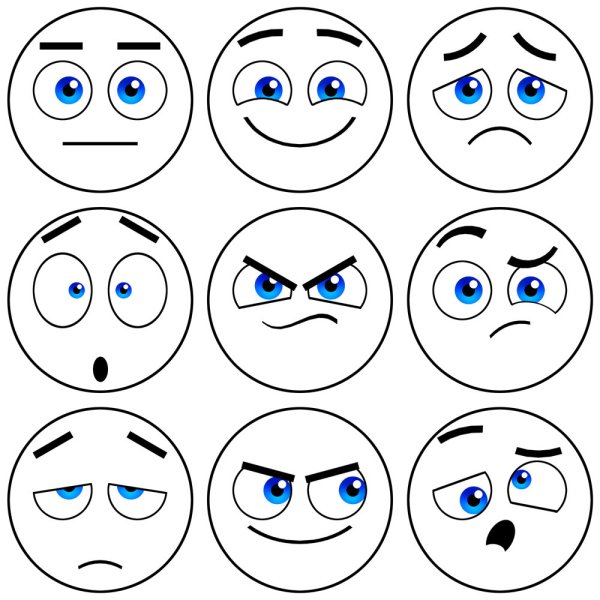 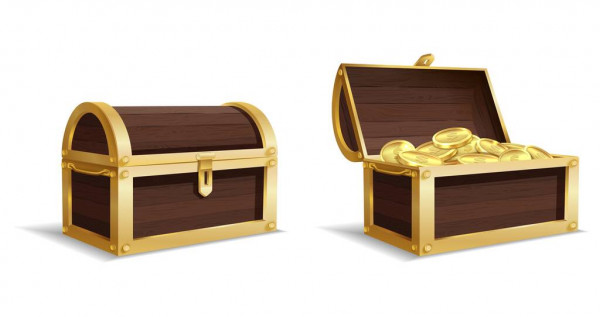 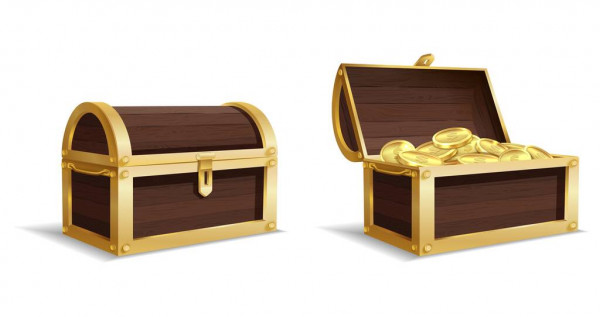 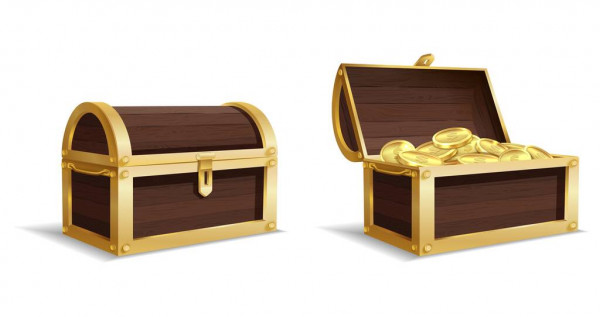 Скринька радості
Скринька  подиву
Скринька суму